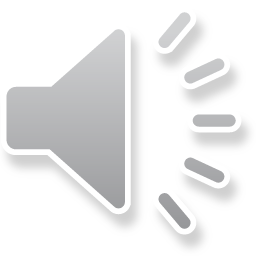 Rather BeWords and Music by Jack Patterson,James Napier and Nicole Marshall
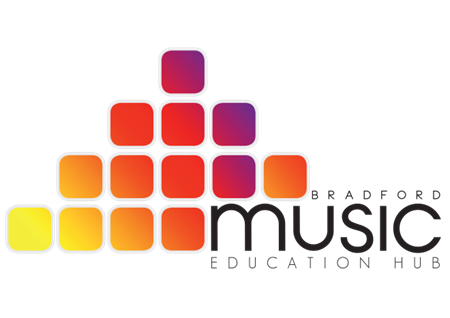 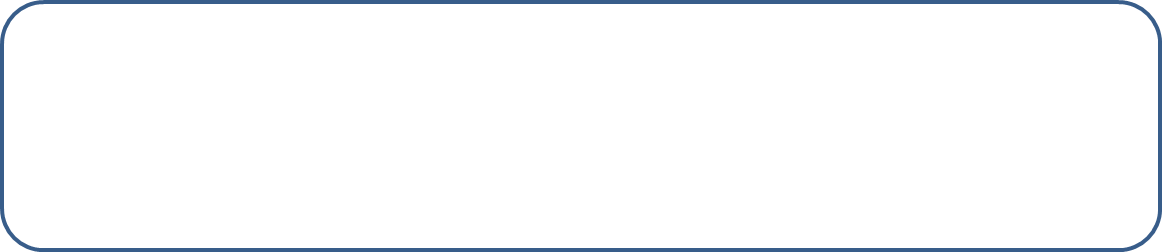 We're a thousand miles from comfort, 
we have travelled land and seaBut as long as you are with me, 
there's no place I'd rather be
I would wait forever, exalted in the sceneAs long as I am with you, my heart continues to beatWith every step we take, Kyoto to The BayStrolling so casuallyWe're different and the same, get you another nameSwitch up the battery
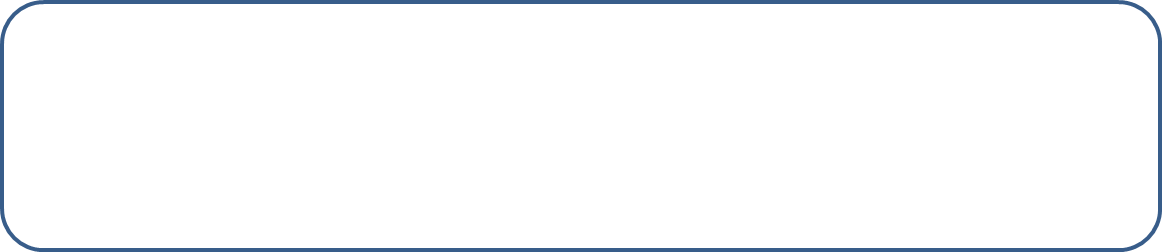 If you gave me a chance I would take itIt's a shot in the dark but I'll make itKnow with all of your heart, you can't shake meWhen I am with you, there's no place I'd rather beNo, no, no, no, no, no place I'd rather be [3x]
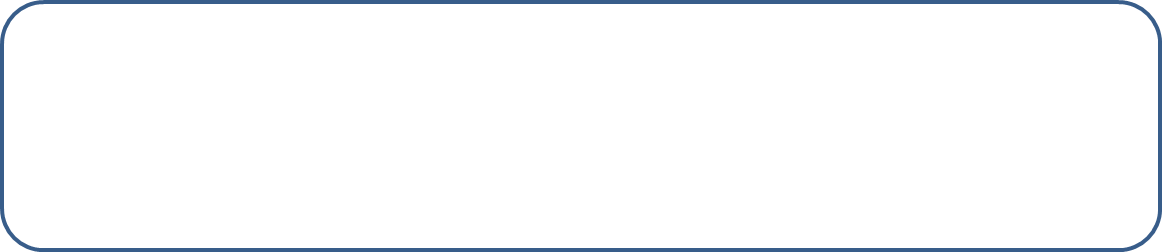 We set out on a mission to find our inner peaceMake it everlasting so nothing's incompleteIt's easy being with you, sacred simplicityAs long as we're together, there's no place I'd rather beWith every step we take, Kyoto to The BayStrolling so casuallyWe're different and the same, get you another nameSwitch up the battery
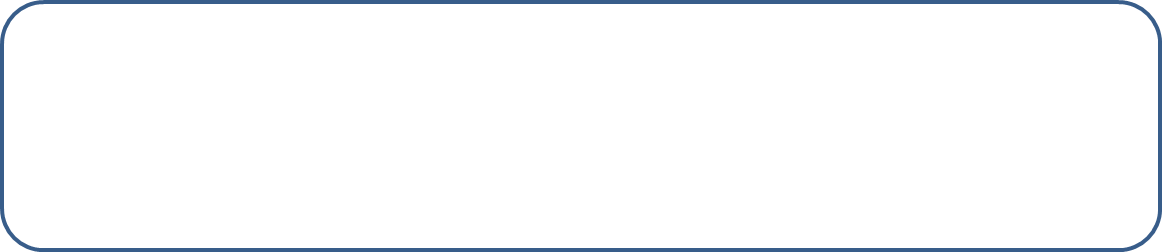 If you gave me a chance I would take itIt's a shot in the dark but I'll make itKnow with all of your heart, you can't shake meWhen I am with you, there's no place I'd rather beNo, no, no, no, no, no place I'd rather be [3x]
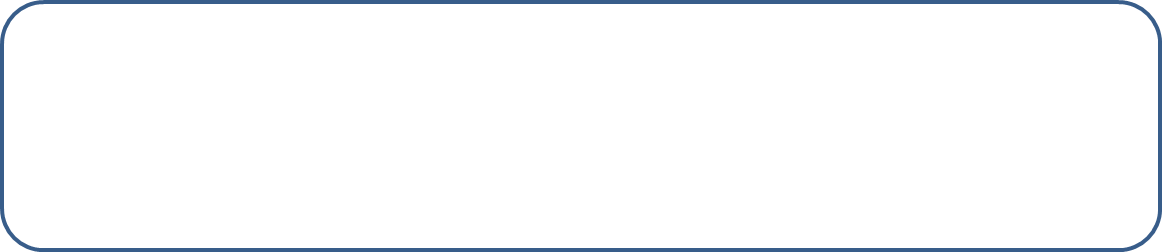 When I am with you, there's no place I'd rather be, be
 
(Oh be, be, be, be, be, be, be, be...) 
Yay, yay, yay, yay, yay. 
 
If you gave me a chance I would take itIt's a shot in the dark but I'll make itKnow with all of your heart, you can't shake meWhen I am with you, there's no place I'd rather beN-n-n-no, no, no, no place I'd rather be [3x]
 
When I am with you, there’s no place I’d rather be.